Volterrani M, Iellamo F
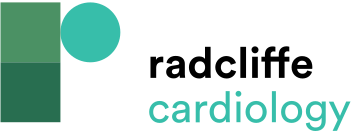 The Relationship Between Session-RPE Training Load and the TRIMPi Method
Citation: Cardiac Failure Review 2016;2(1):63–8
https://doi.org/10.15420/cfr.2015:26:1
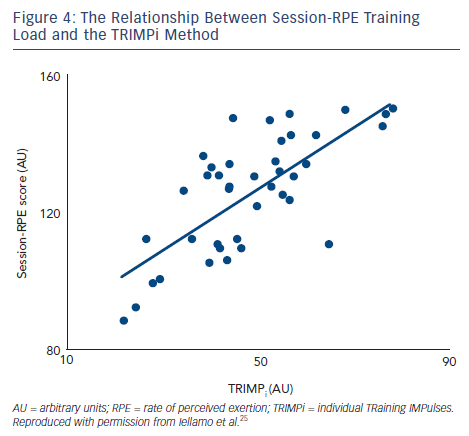